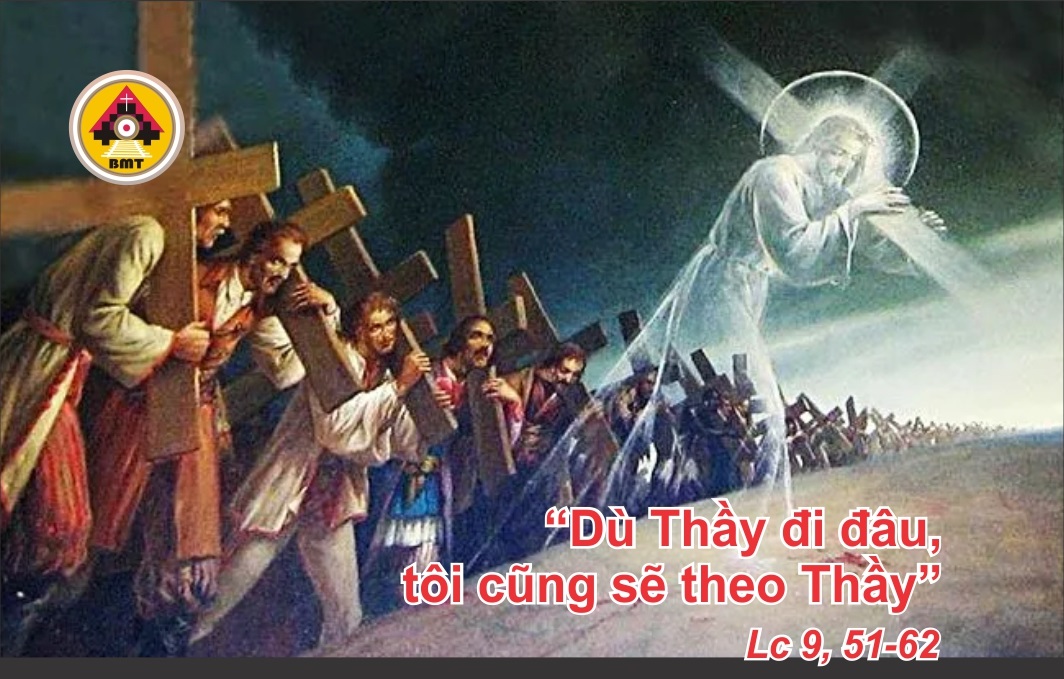 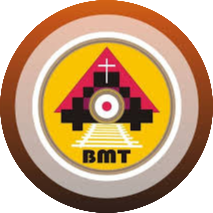 CHÚA NHẬT XIII THƯỜNG NIÊN – C
“Tất cả đều ăn no nê”
(Lc 9, 11b-17)
Ca Nhập Lễ
Hết thảy chư dân, hãy vỗ tay, hãy reo mừng Thiên Chúa với tiếng reo vui.
KINH VINH DANH
Bài Đọc 1: 1 V 19, 16b. 19-21
“Êlisê đi theo Êlia”.
Trích sách Các Vua quyển thứ nhất.
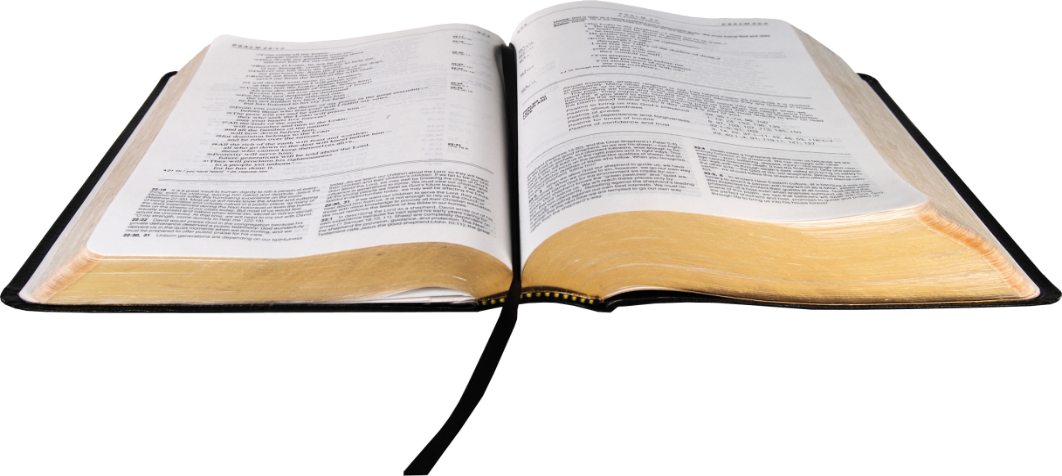 Đáp Ca:
Tv 15, 1-2a và 5. 7-8. 9-10. 11
Lạy Chúa, Chúa là phần gia nghiệp của con (c. 5a).
Bài Đọc 2: Gl 4, 31b – 5, 1. 13-18
“Anh em được kêu gọi để được tự do”.
Trích thư Thánh Phaolô Tông đồ gửi tín hữu Galata.
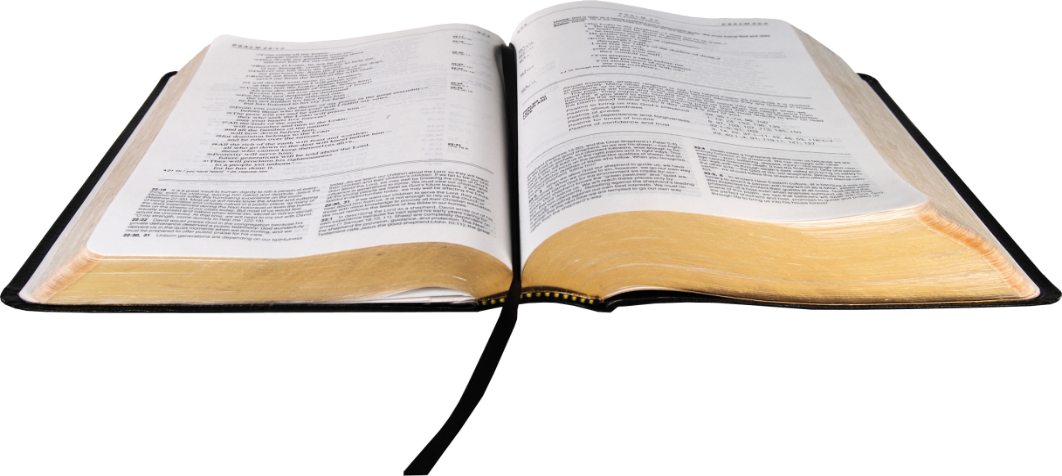 Alleluia: 1 Sm 3, 9
Alleluia-alleluia: – Lạy Chúa, xin hãy phán, vì tôi tớ Chúa đang lắng tai nghe; Chúa có lời ban sự sống đời đời. –  Alleluia.
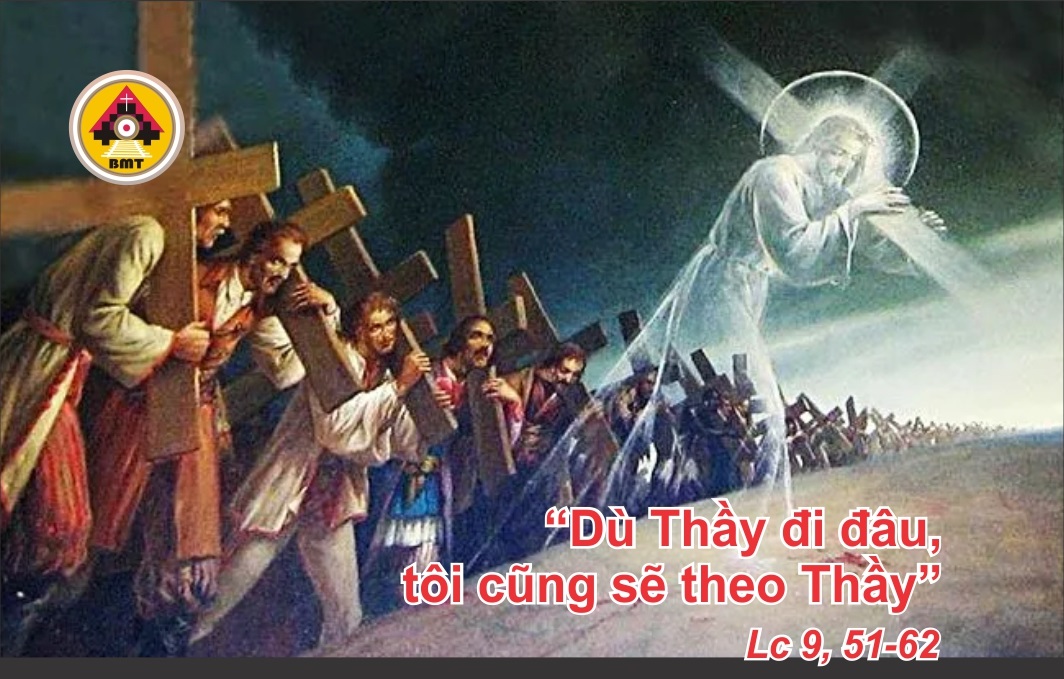 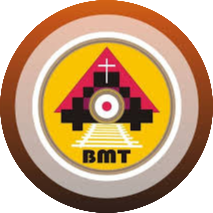 Phúc Âm: Lc 9, 51-62
“Tất cả đều ăn no nê”
(Lc 9, 11b-17)
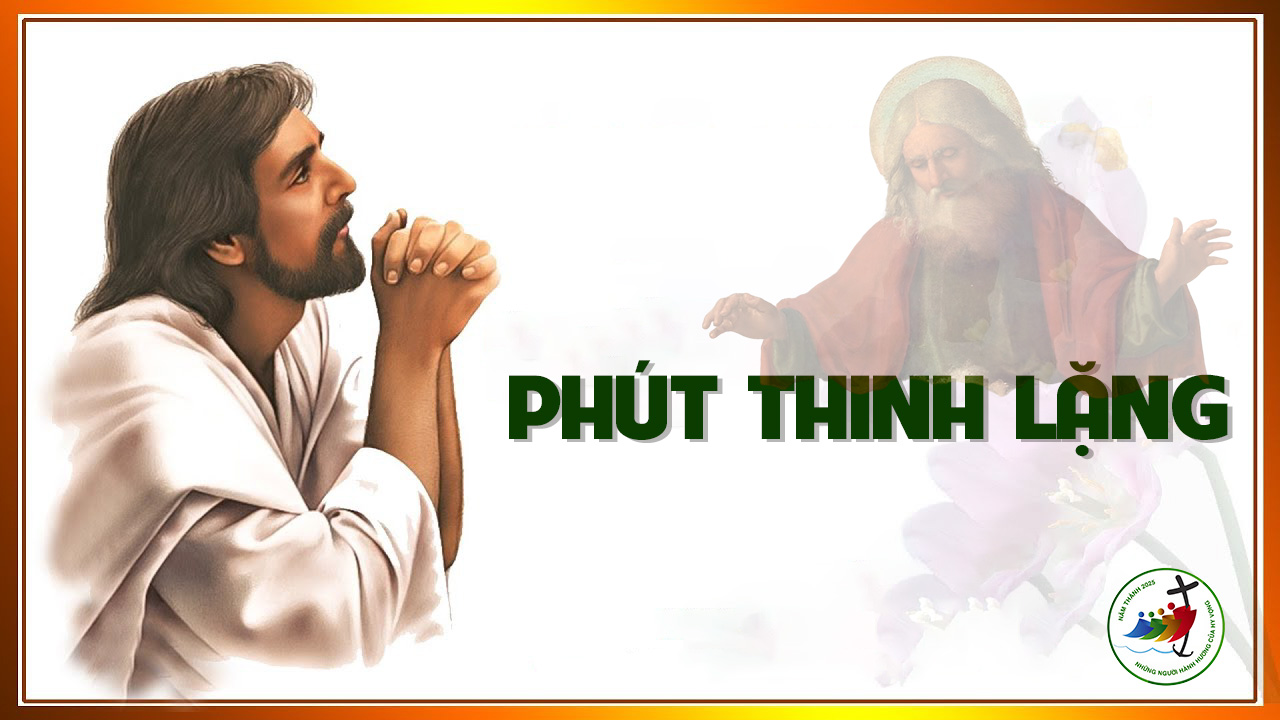 KINH TIN KÍNH
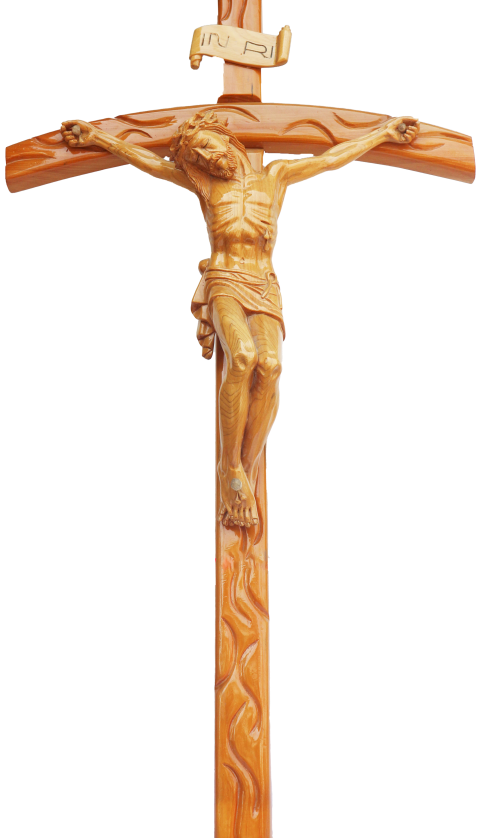 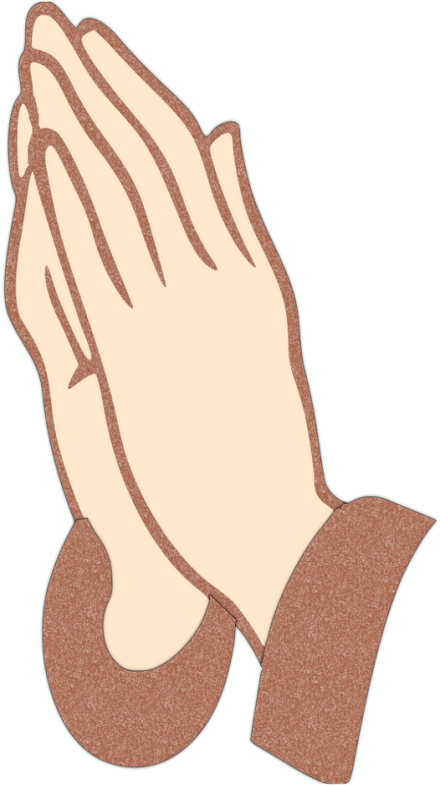 LỜI NGUYỆN TÍN HỮU
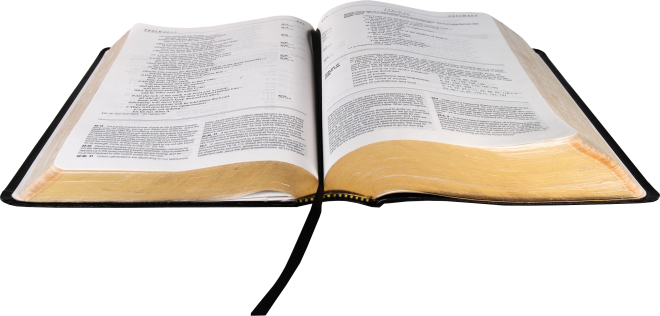 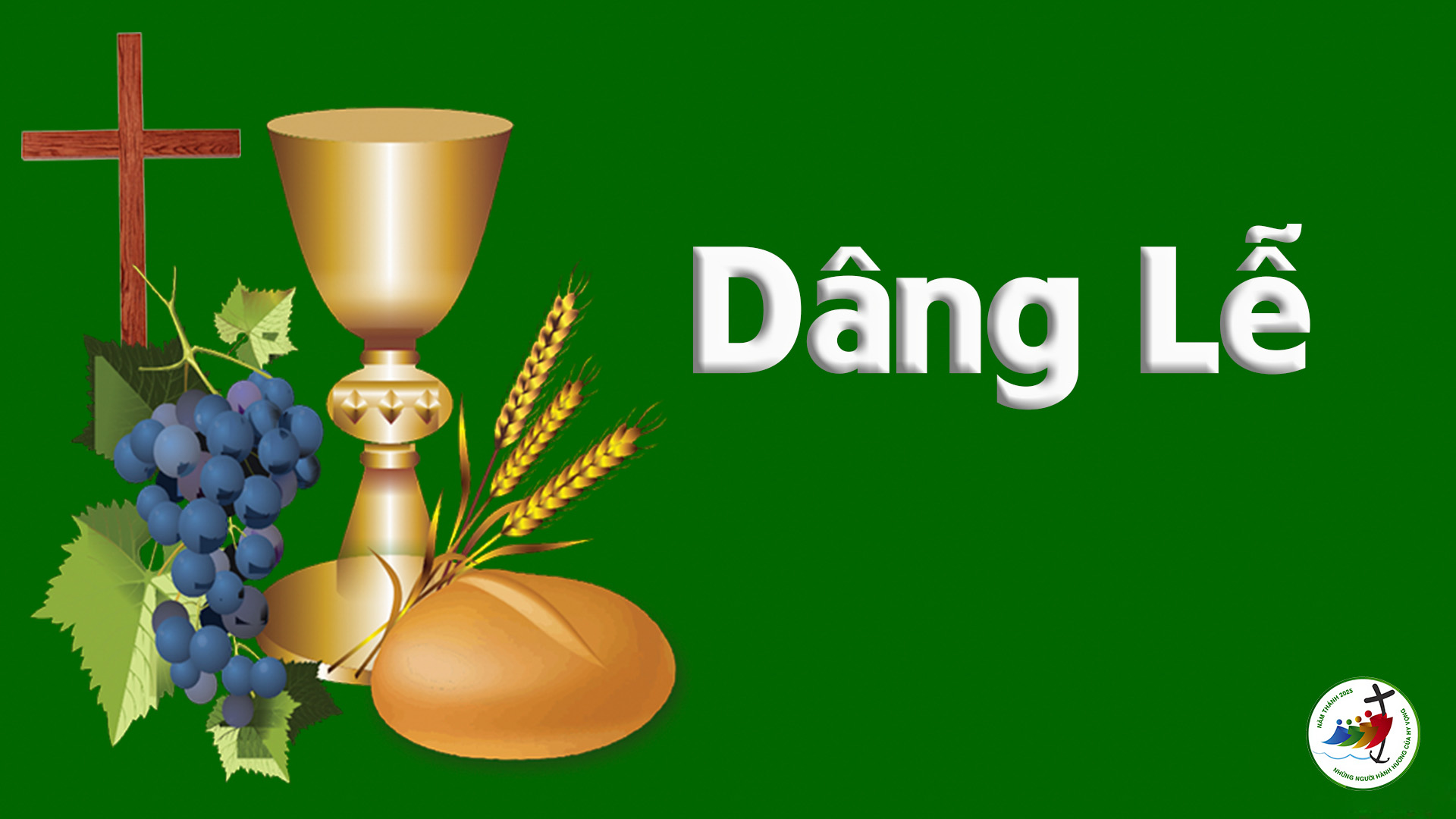 CA HIỆP LỄ
Linh hồn tôi ơi, hãy chúc tụng Chúa, và toàn thể con người tôi hãy chúc tụng thánh danh Người.
Ca Kết Lễ
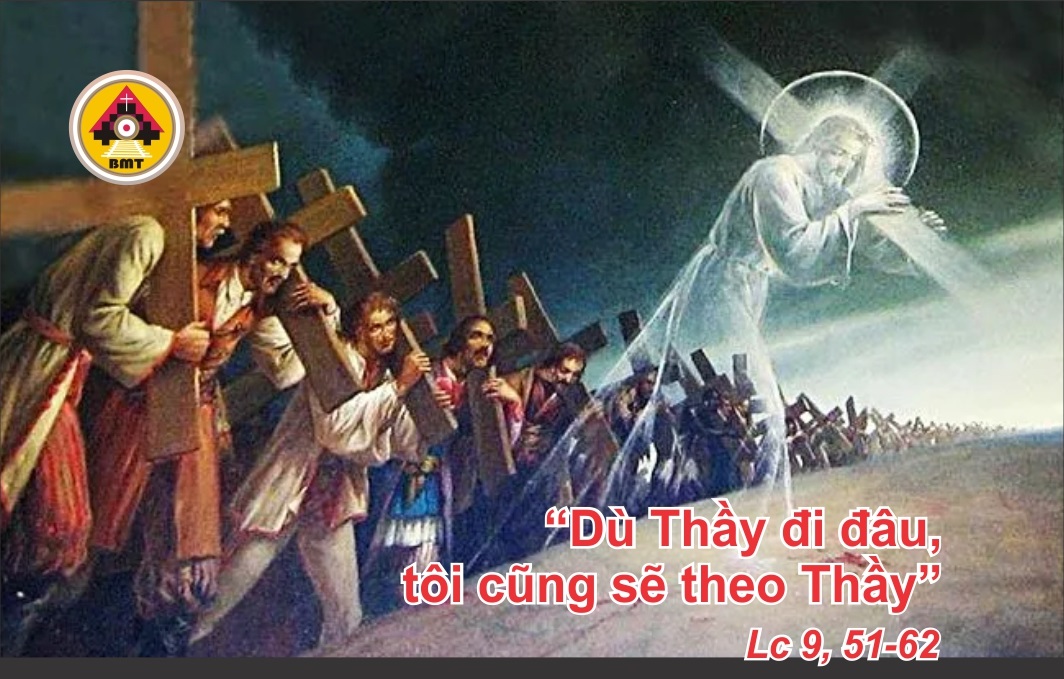 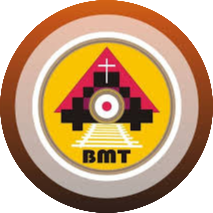 CHÚA NHẬT XIII THƯỜNG NIÊN – C
“Tất cả đều ăn no nê”
(Lc 9, 11b-17)